«В гостях у мастеров»
Подготовительная группа
Разработала:
Васпанова Елена Анатольевна – 
воспитатель высшей категории
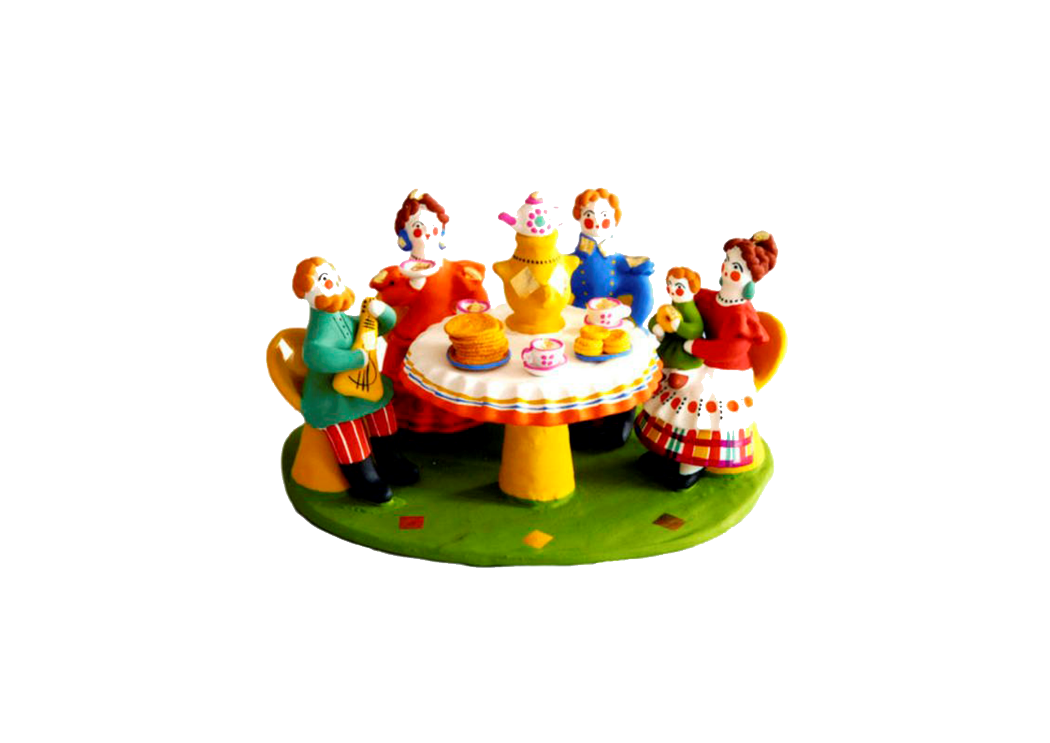 В том –то и признак настоящего искусства, что оно всегда современно, насущно, полезно. 
Ф.М.Достоевский
Цель : формирование интереса к русскому народному декоративно – прикладному искусству 
Задачи: знания и умения различать стили декоративной живописи, разнообразии их форм.
Образовательные: 
- закрепить знания детей о видах декоративных росписей;
- учить передавать закономерности сочетания форм, цвета и композиционного расположения росписи, технику ее выполнения (хохлома, гжель, дымка);
закрепить умение составлять узор на разных формах.
 Развивающие: 
-  развивать наблюдательность, умение видеть характерные отличительные особенности изделий: качество материала, способ его обработки, фон, колорит росписи, элементы узора;
- развивать технические умения владения кистью (рисовать кончиком кисти, всей кистью, свободно двигать в разных направлениях);
- развивать умение сравнивать давать эстетическую оценку произведениям;
развивать фантазию и воображение, навыки самостоятельного творческого мышления. Воспитательные: 
- воспитывать в детях чувство прекрасного, чувство уважения к мастерам народного творчества;
- приобщать детей к истокам русской народной культуры.
Приглашение на выставку мастеров
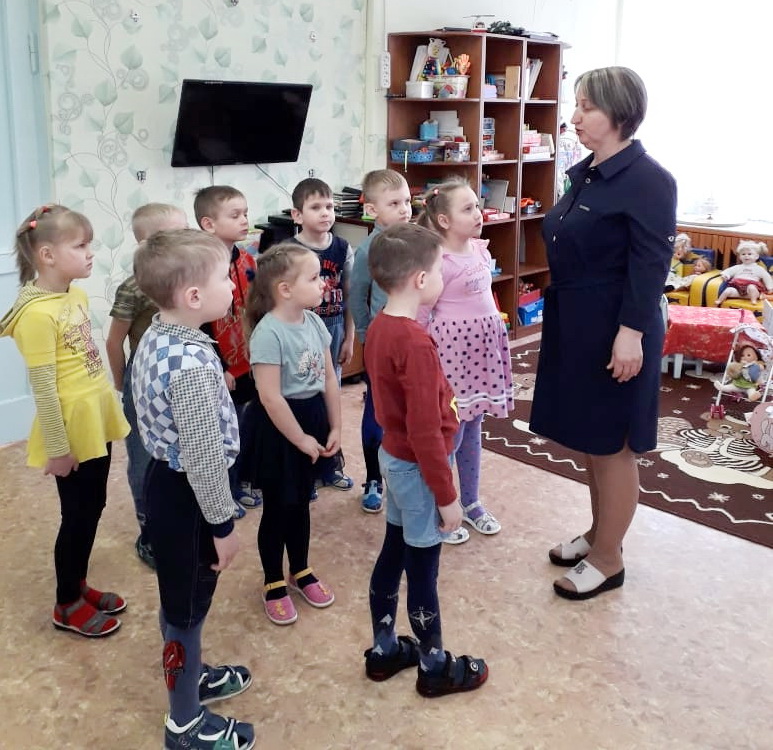 Выставка «Золотая хохлома»
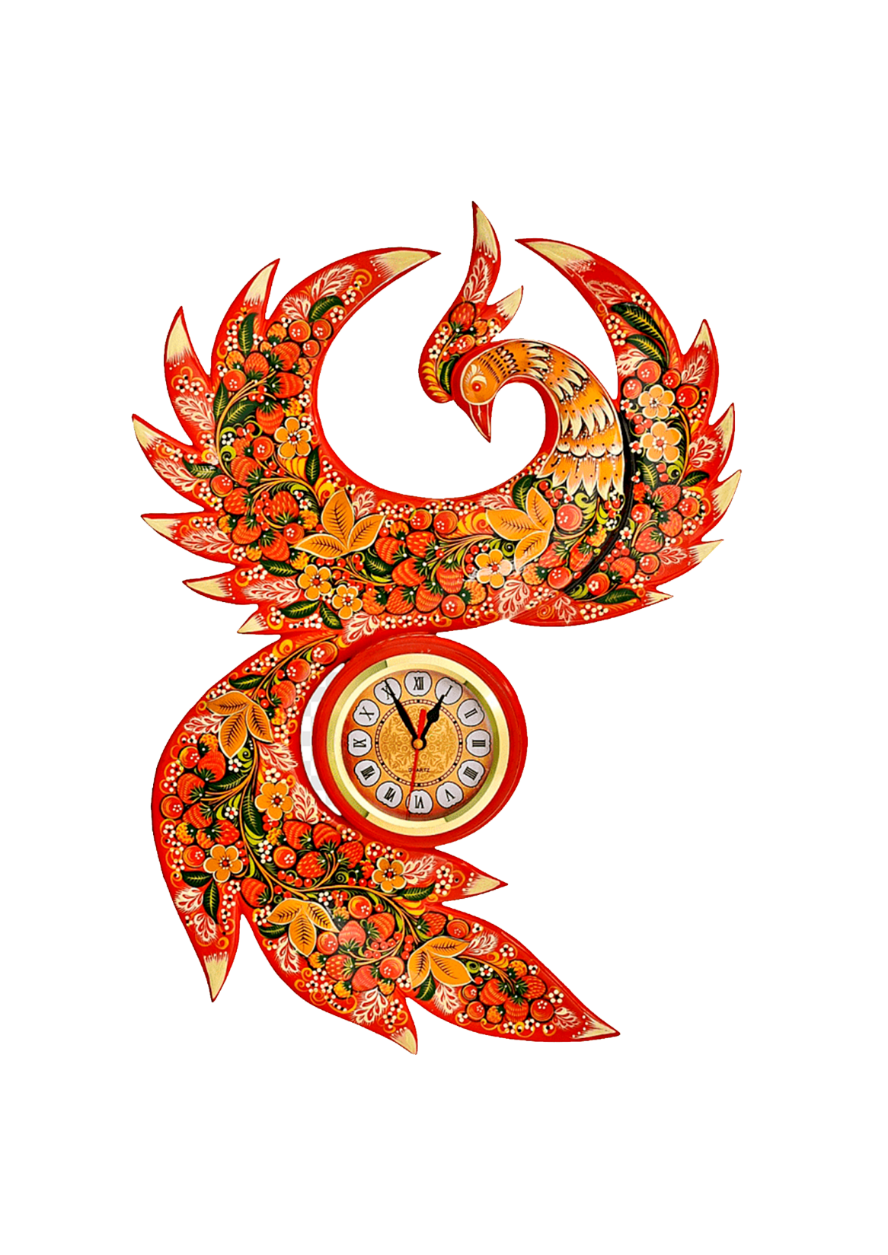 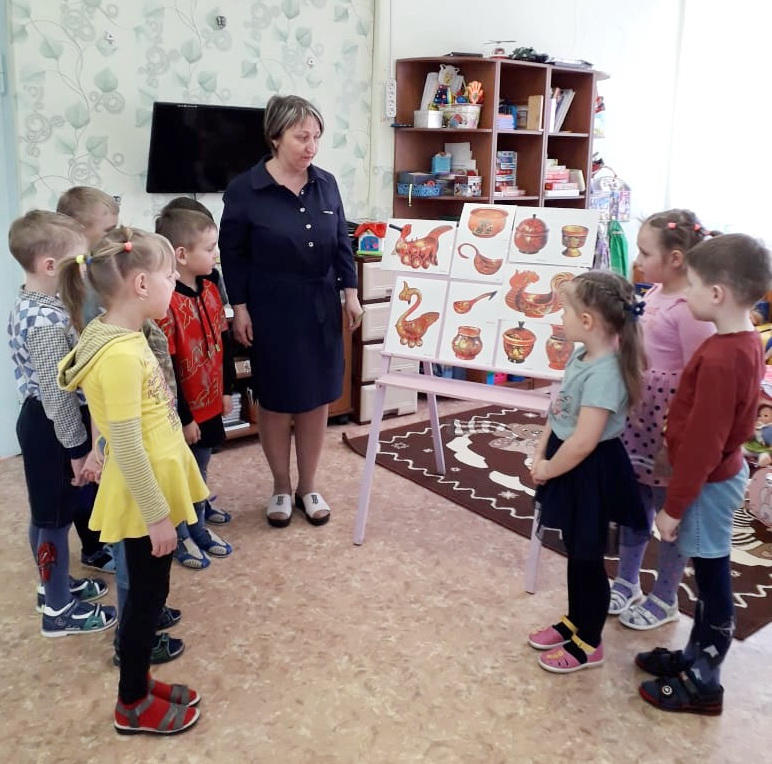 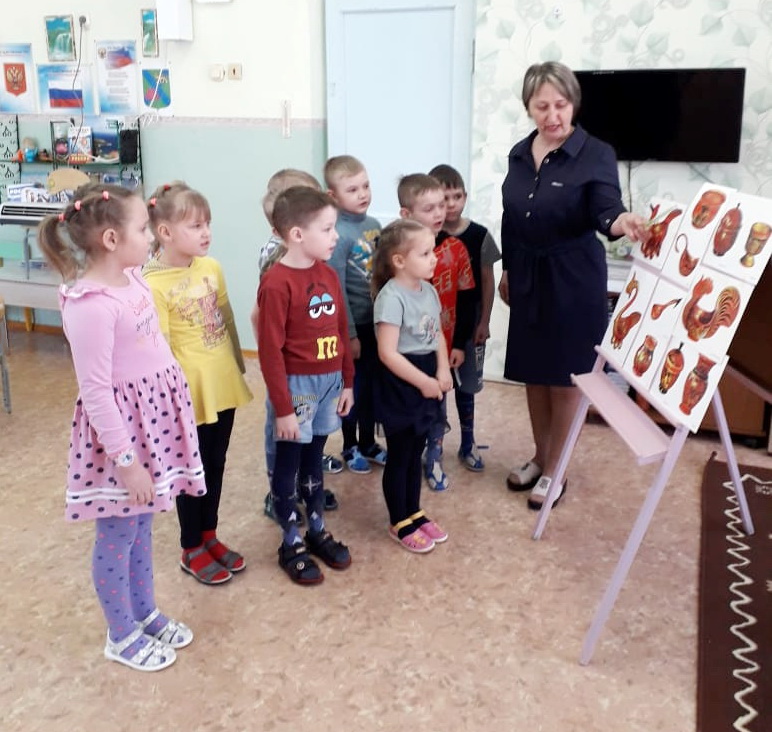 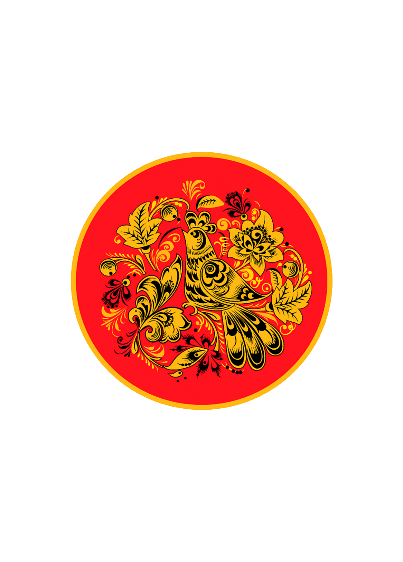 Физкультминутка «Хохлома»
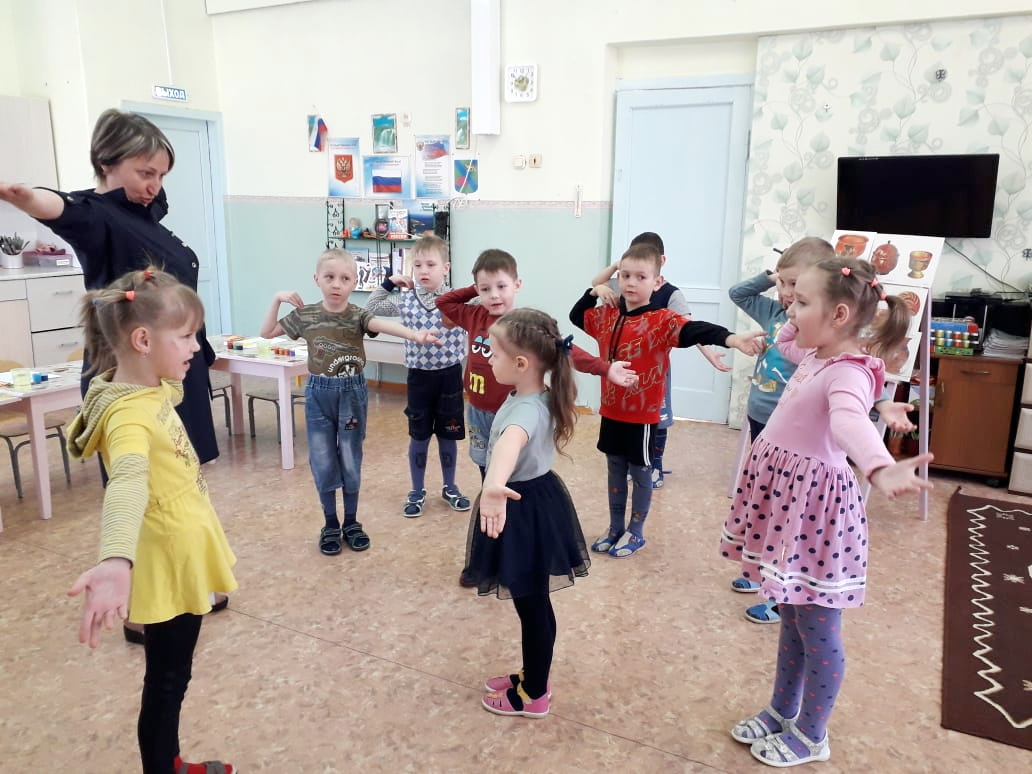 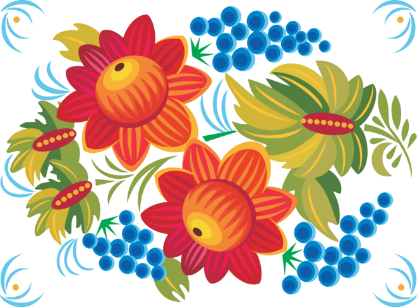 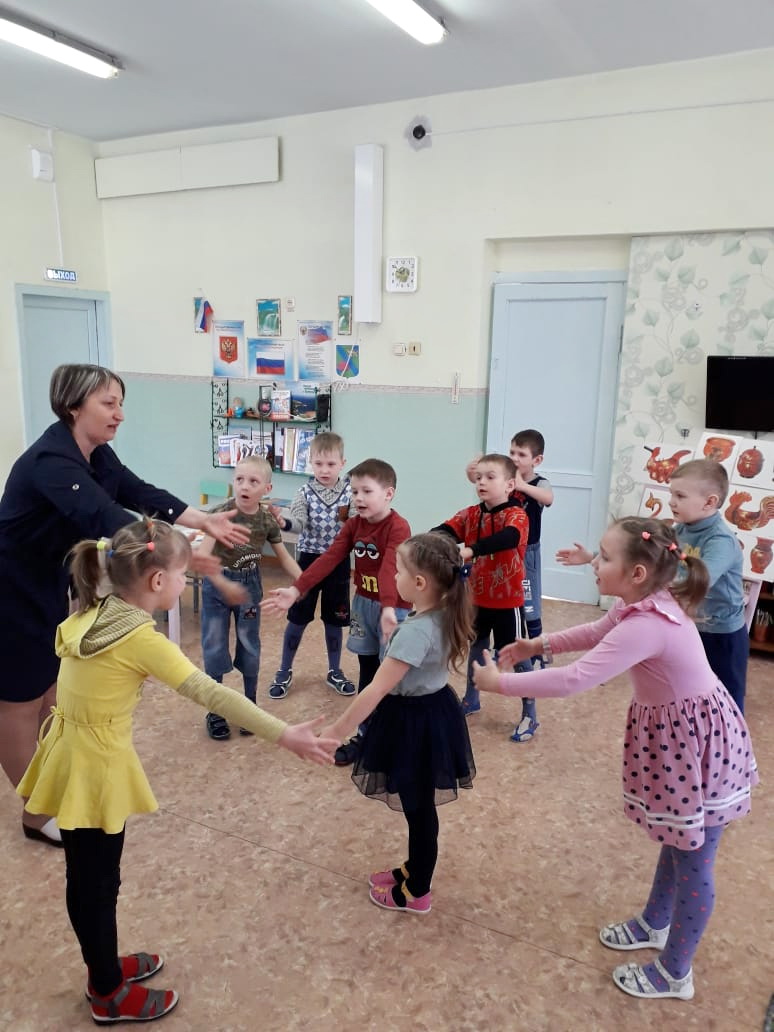 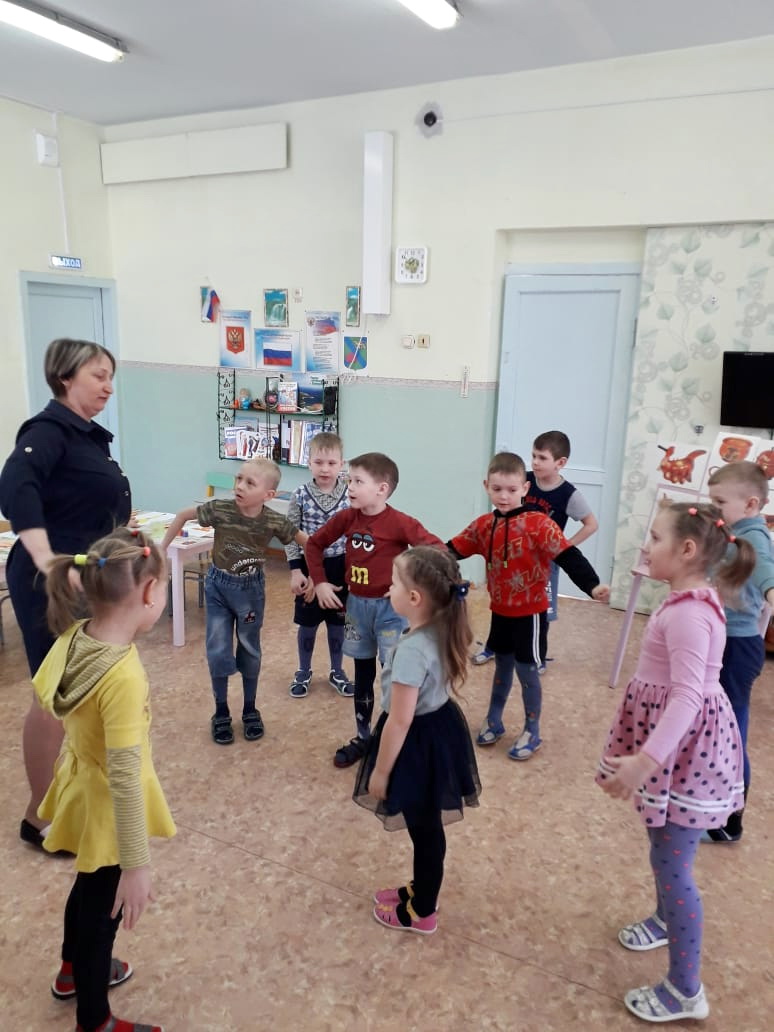 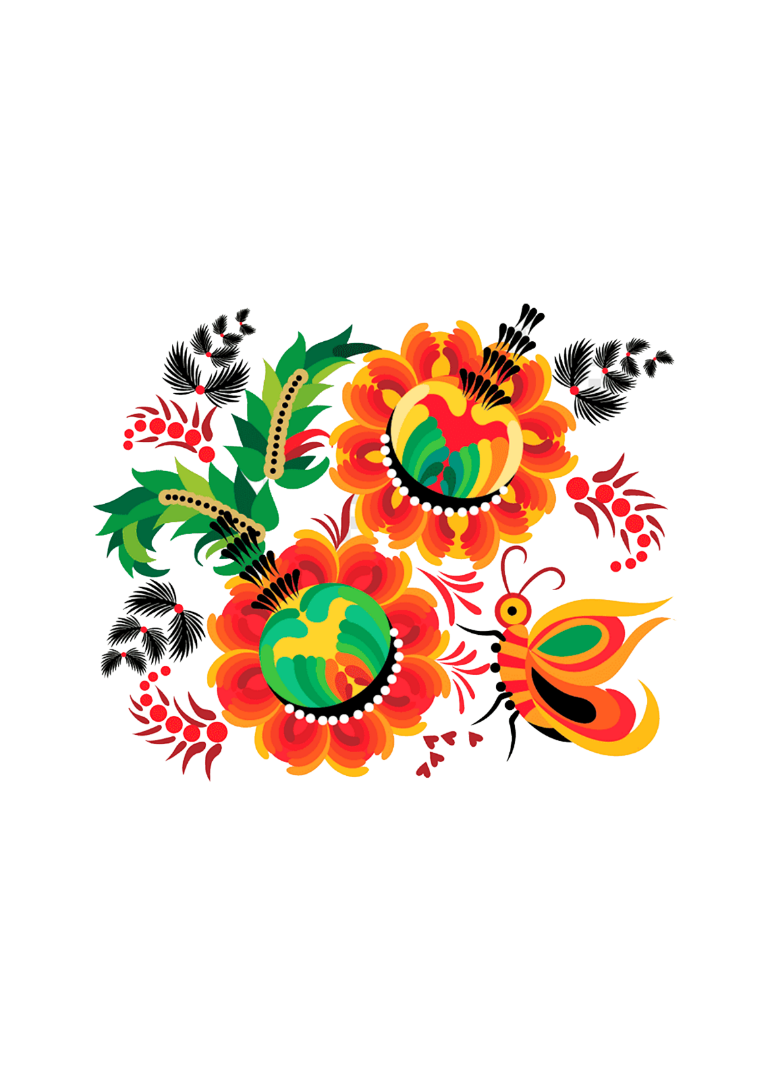 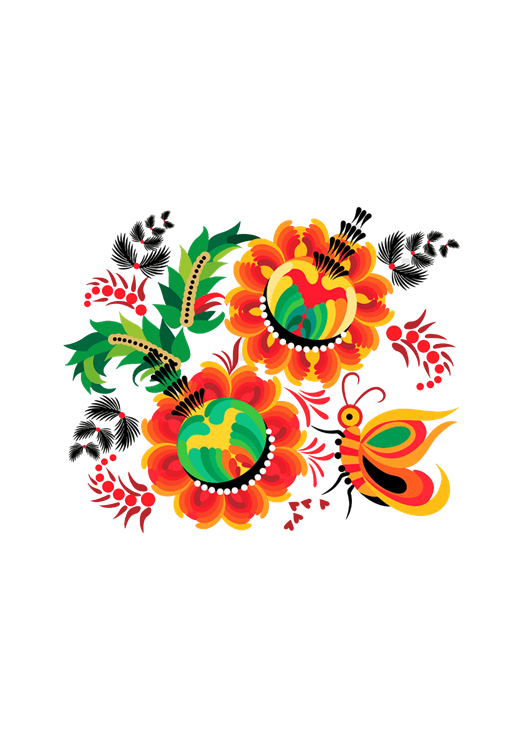 Выставка «Чудеса гжели»
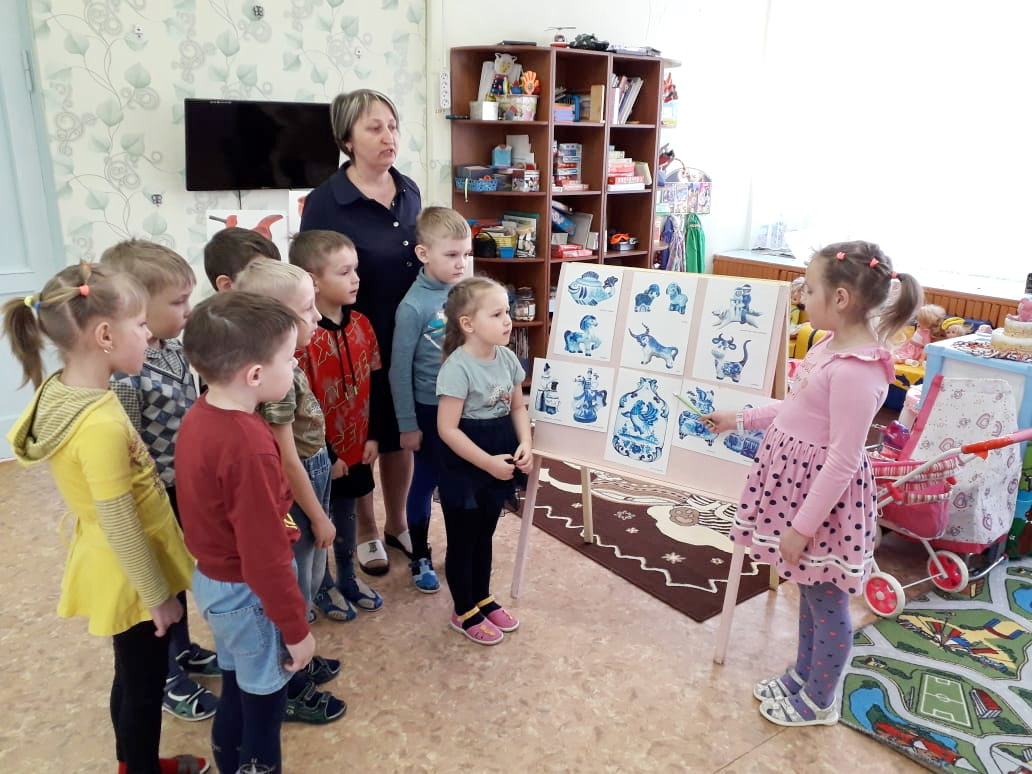 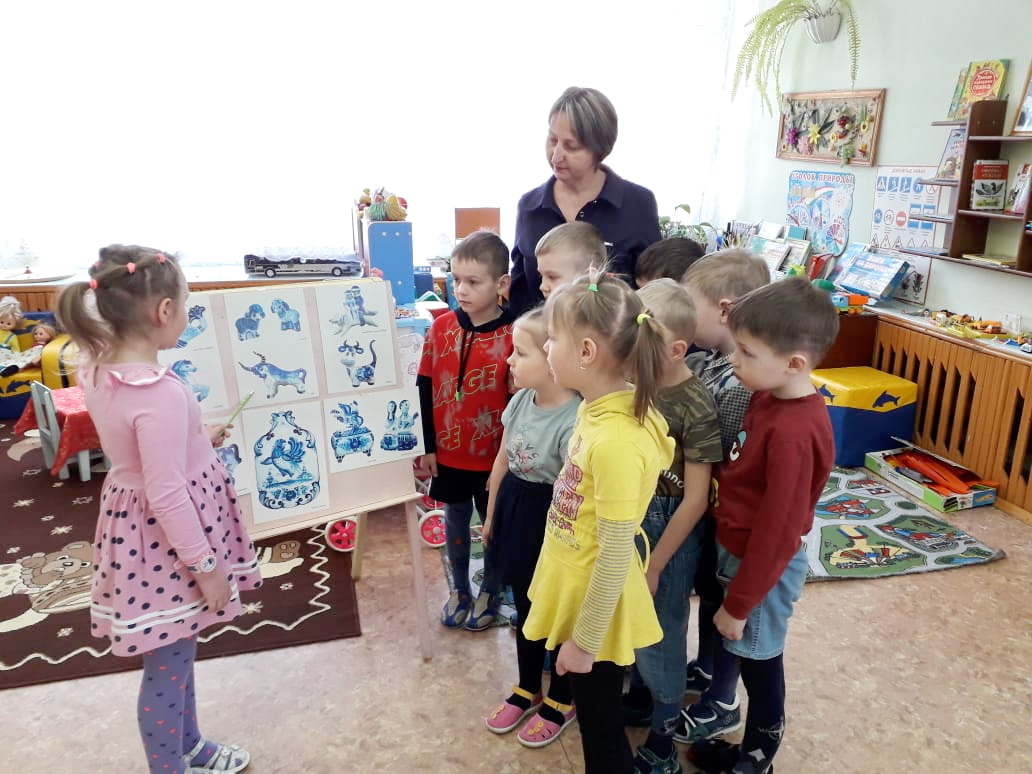 Игра «Матушка гжель»
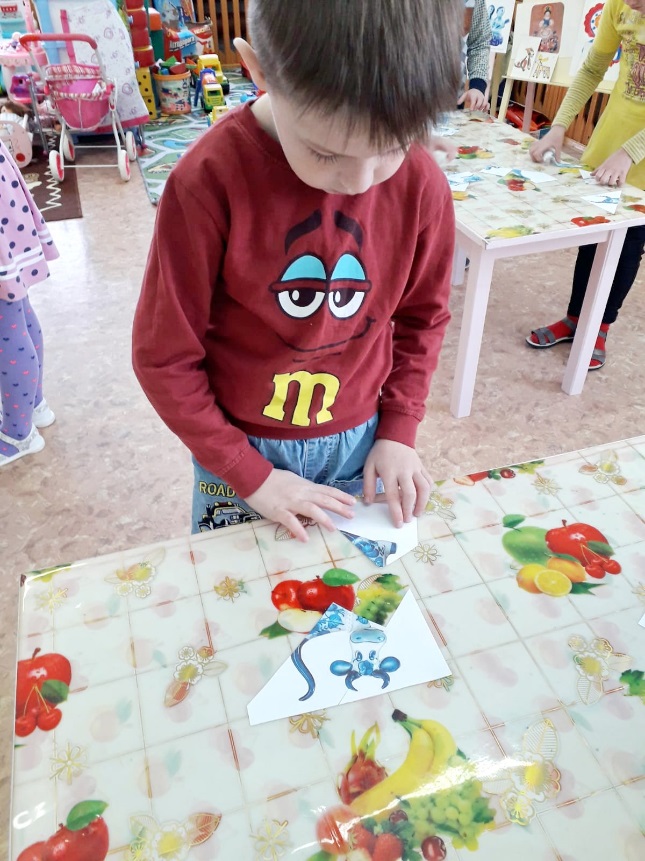 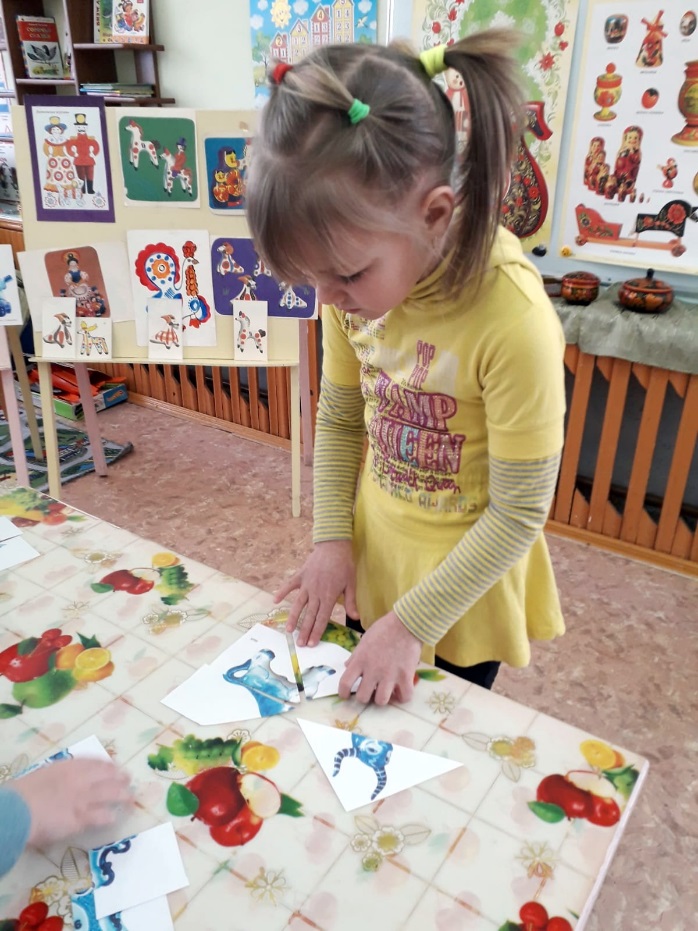 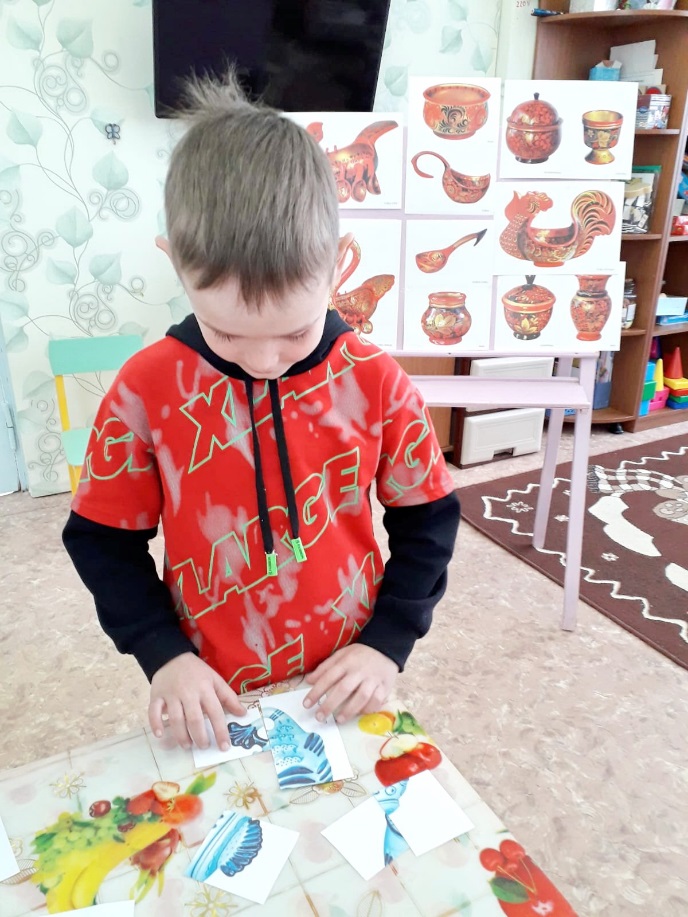 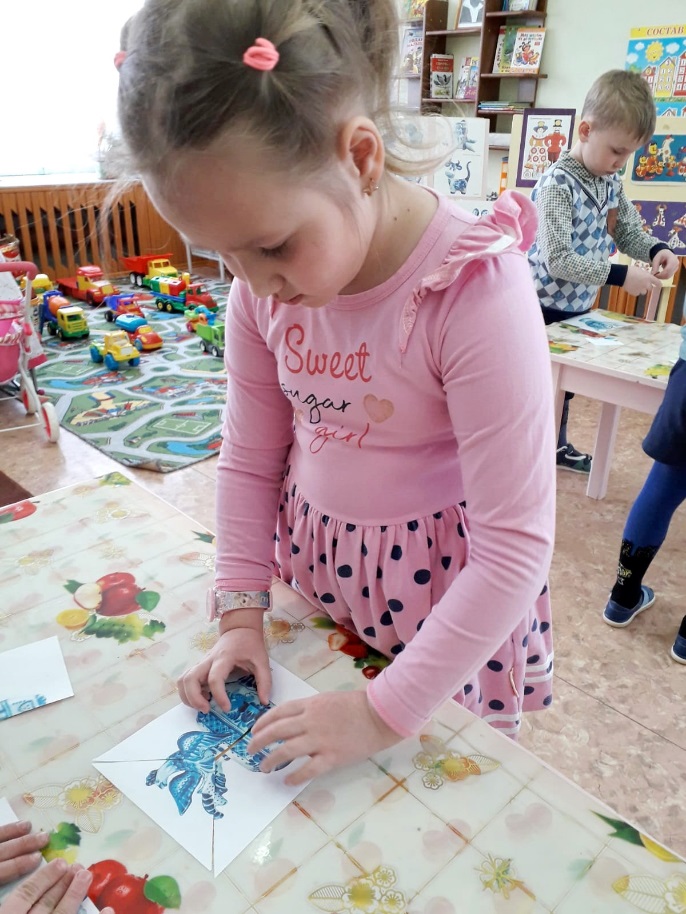 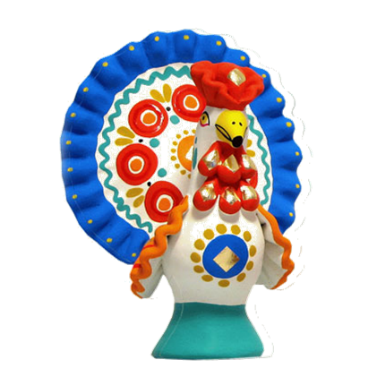 Выставка «Дымковская игрушка»
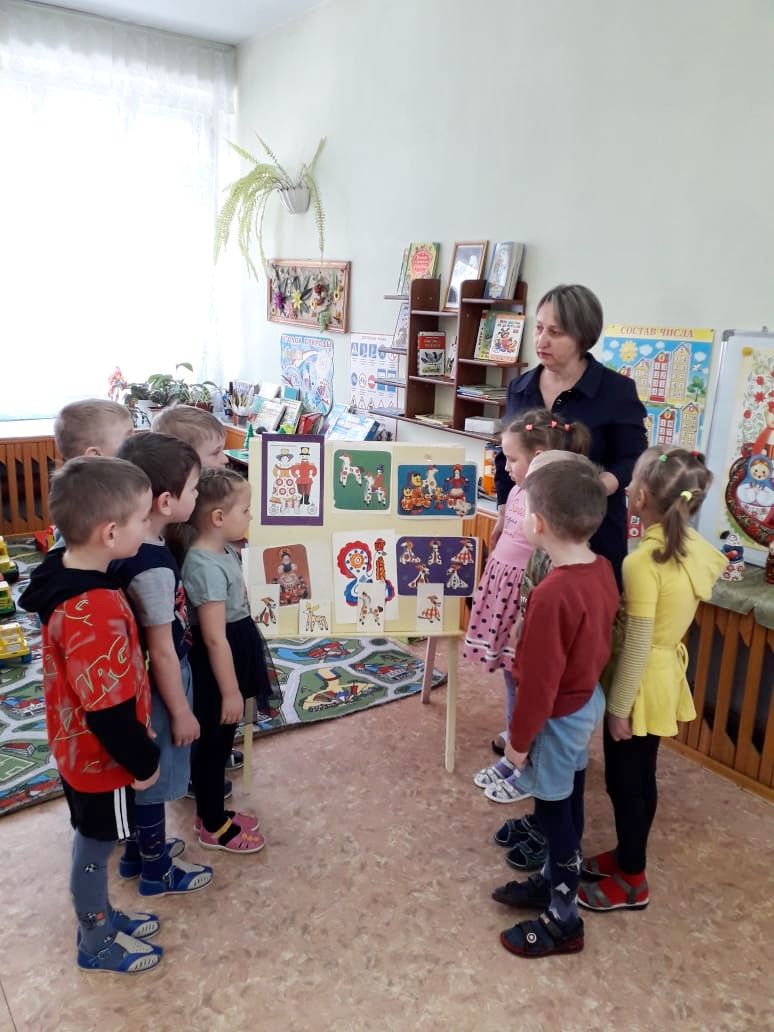 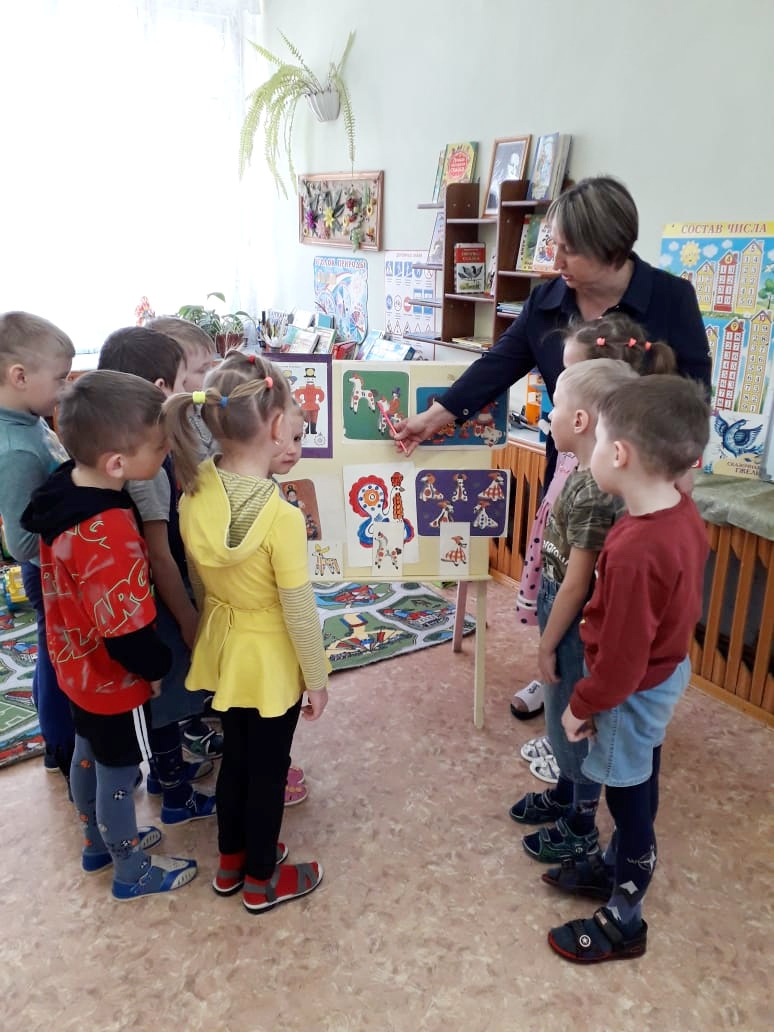 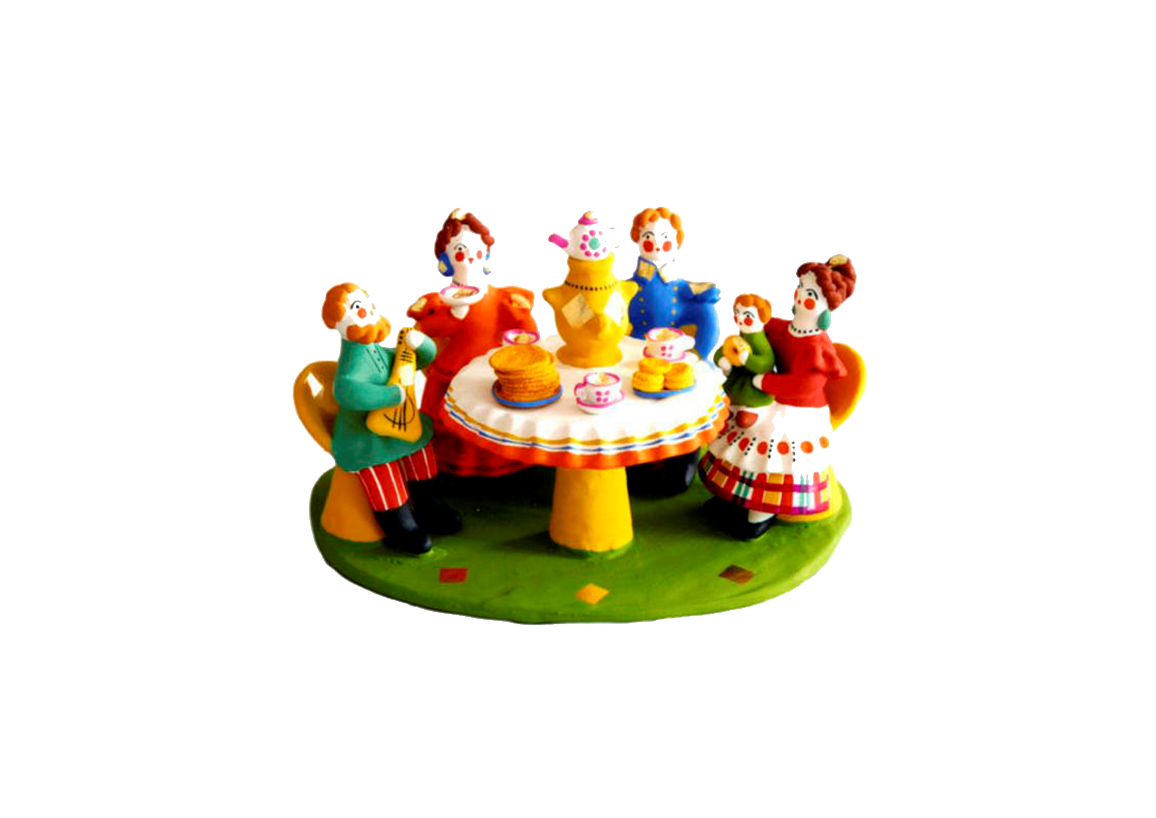 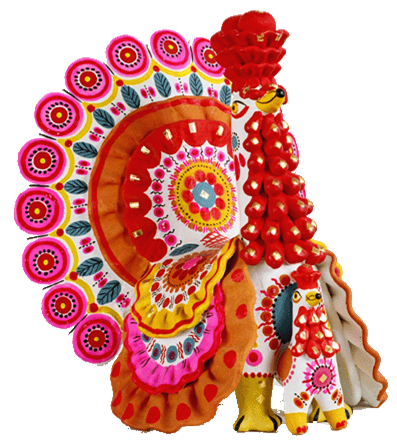 Пальчиковая игра «В гости»
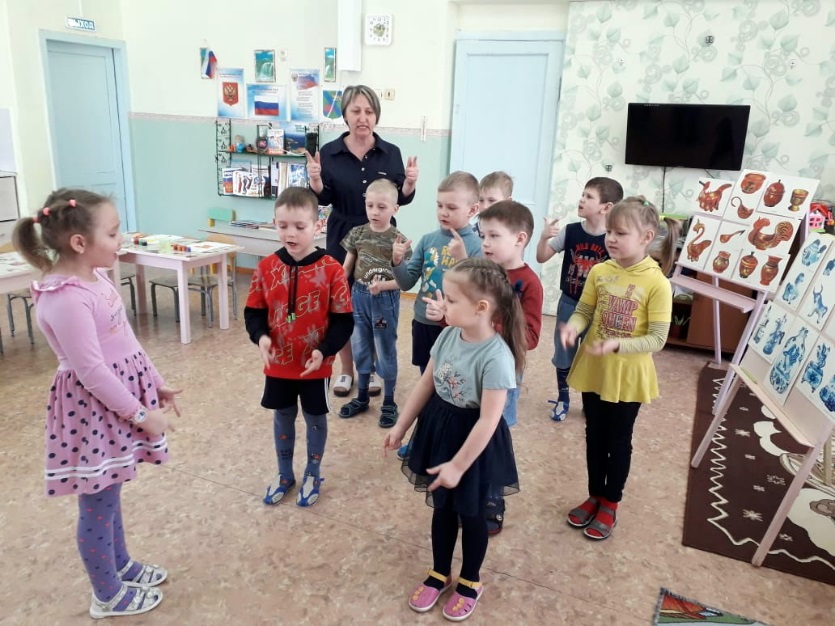 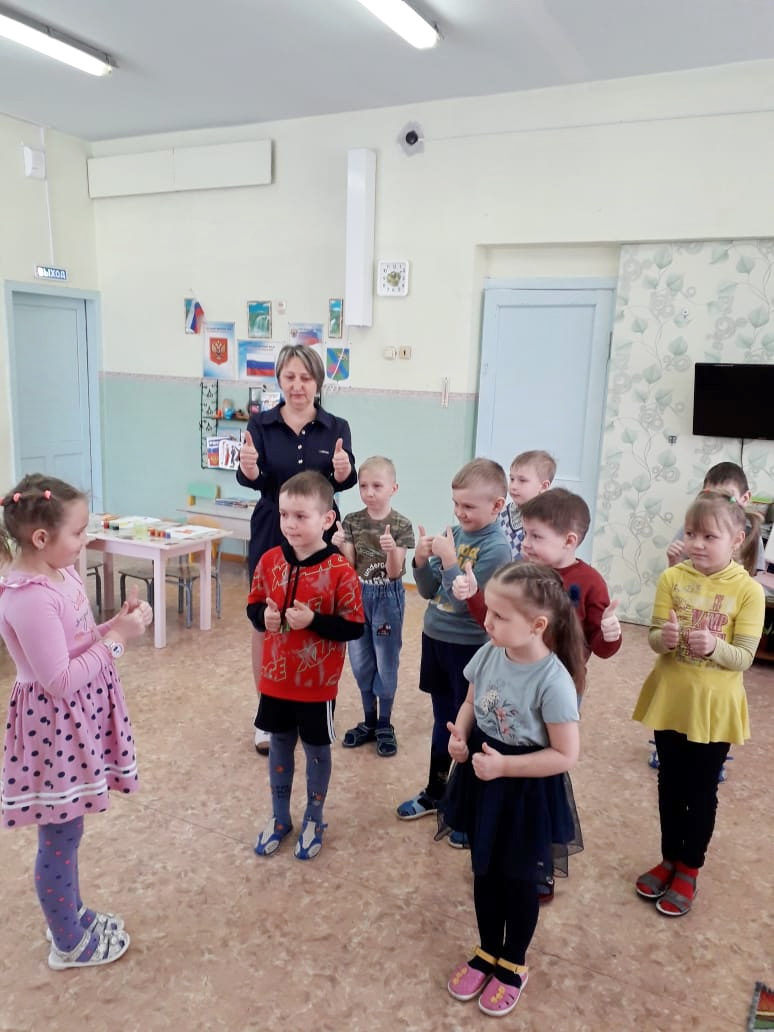 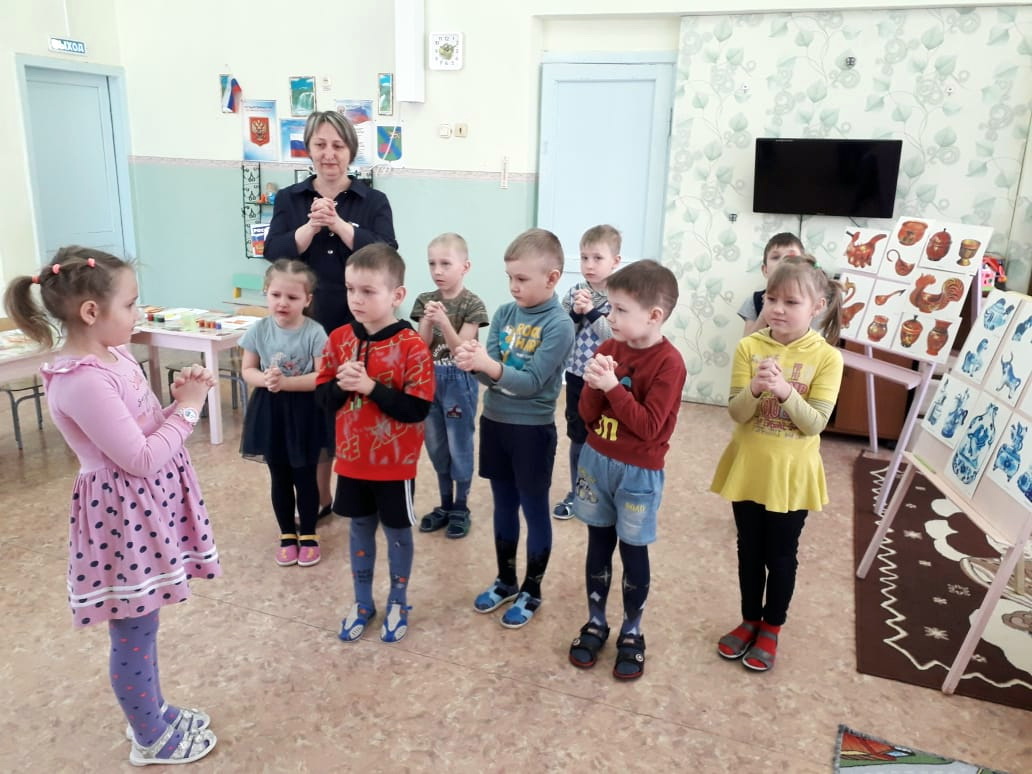 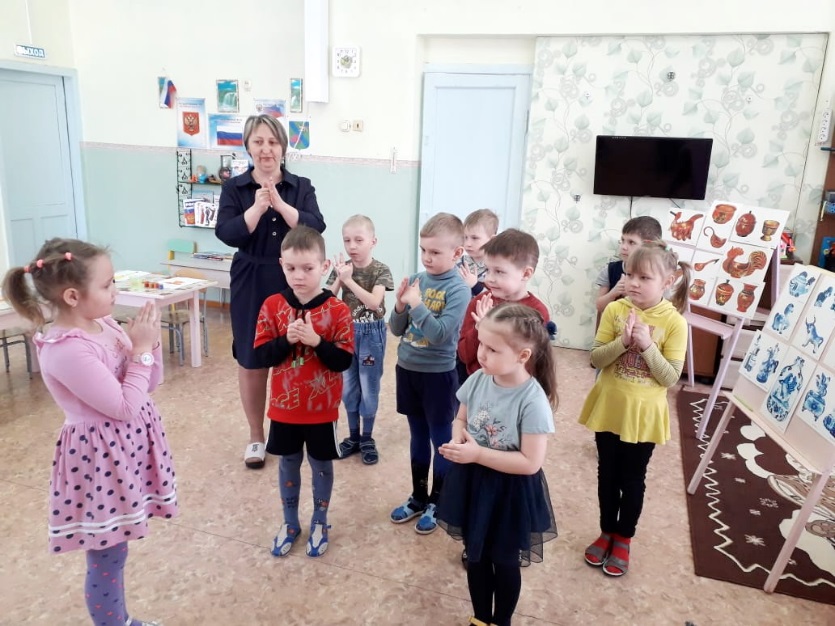 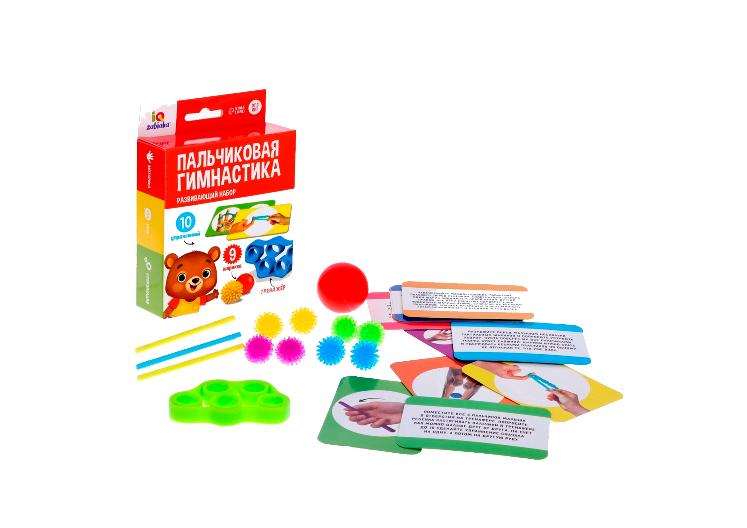 Дидактическая игра «Чудесный мешочек»
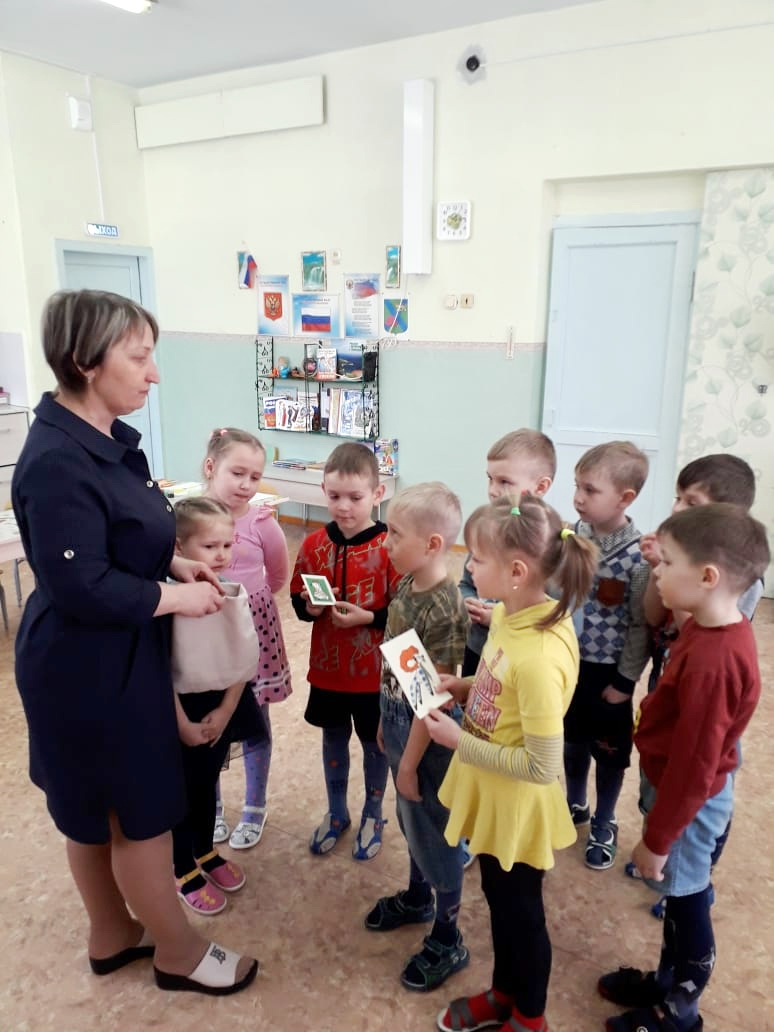 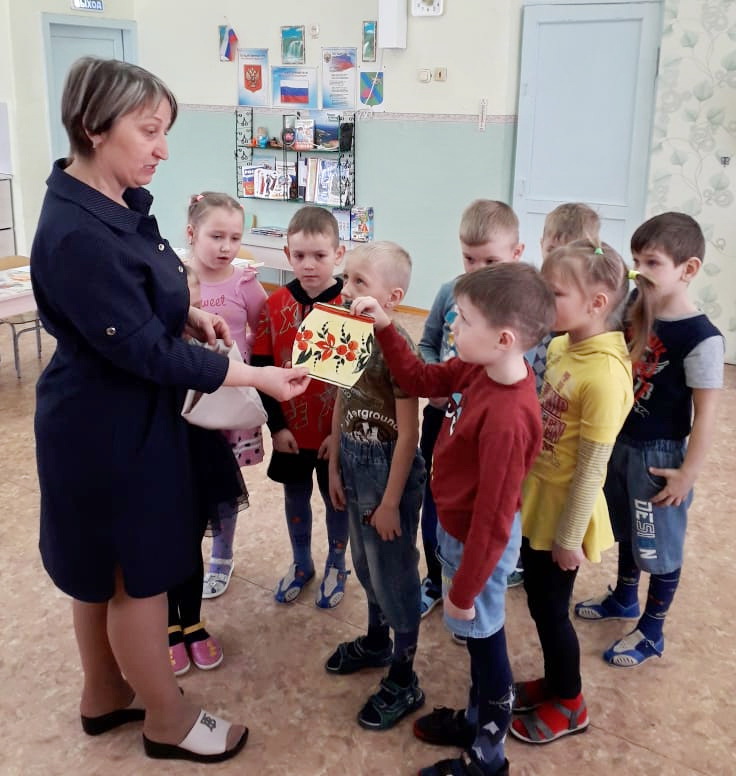 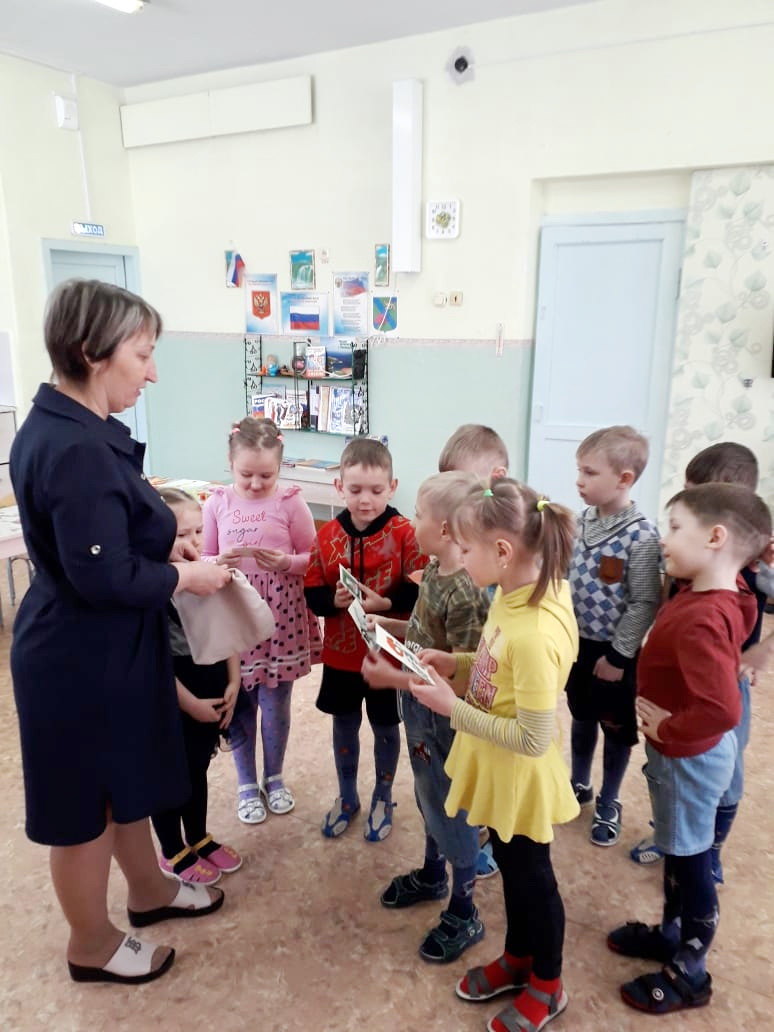 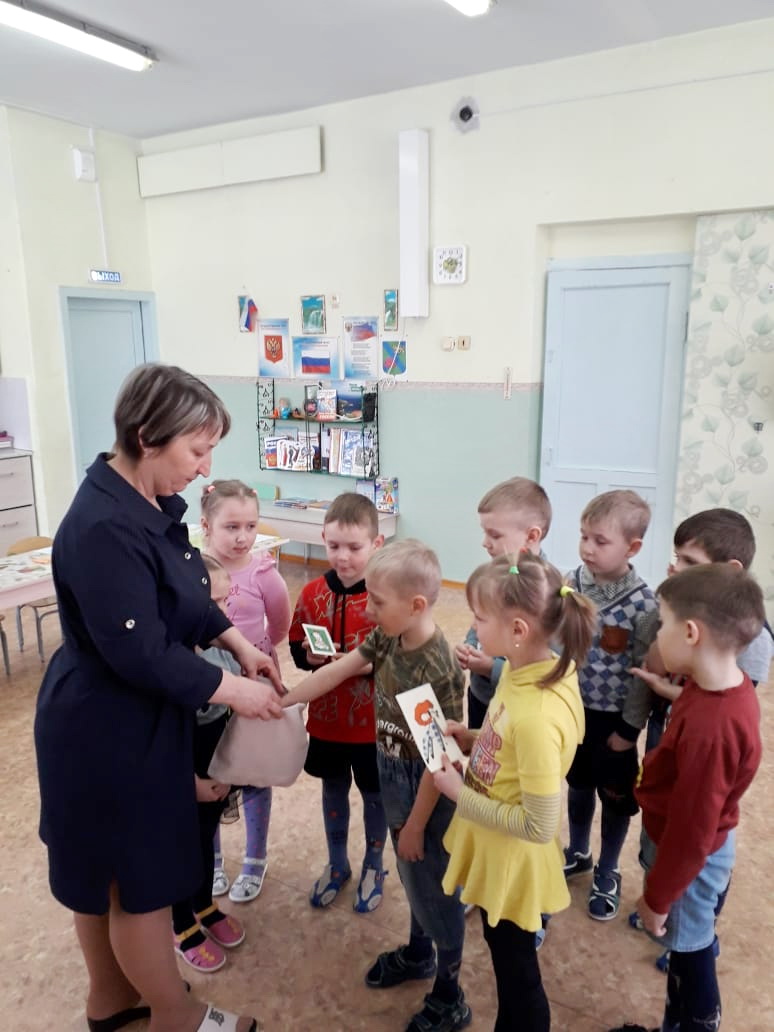 Рисование «Народные мотивы»
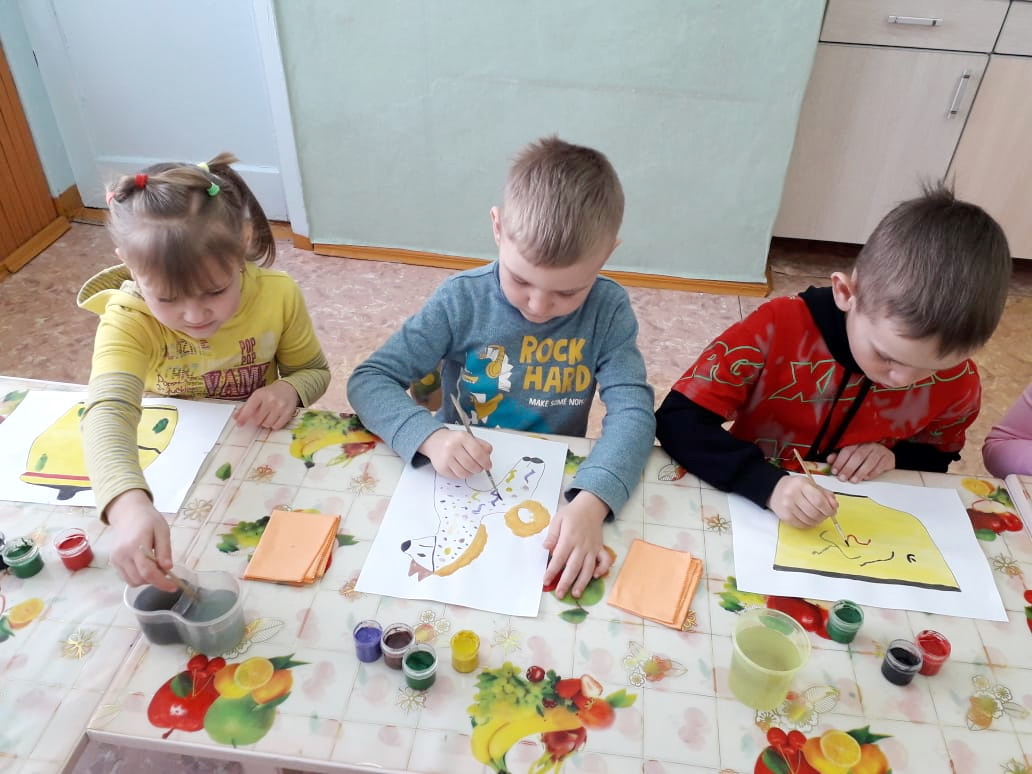 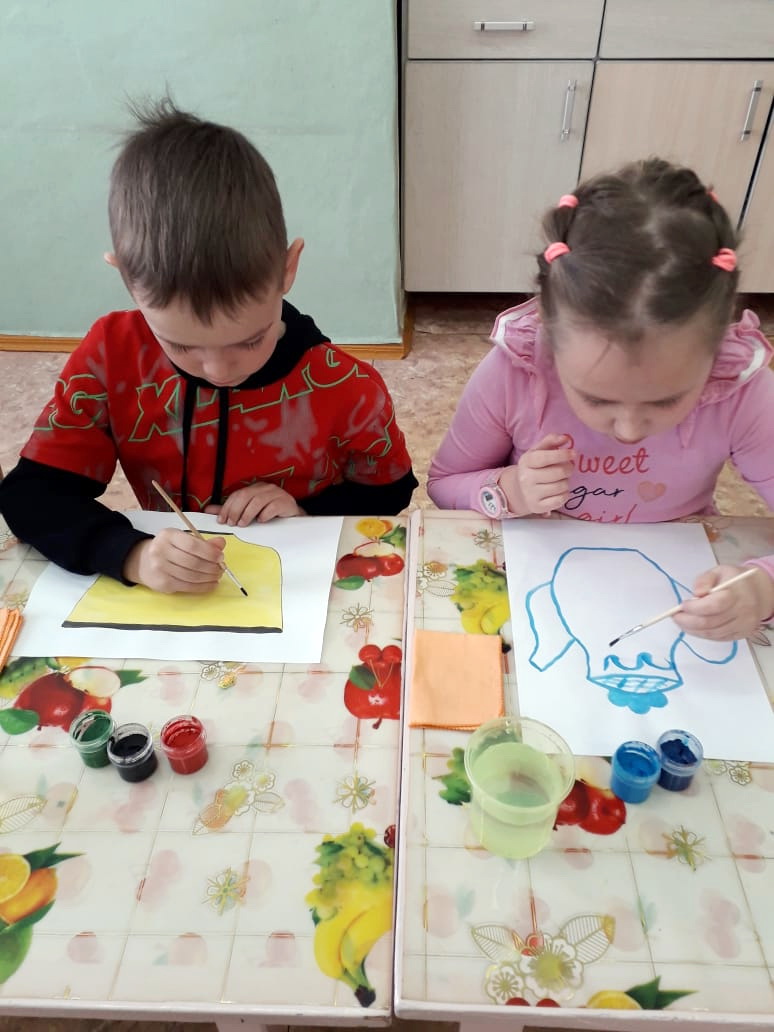 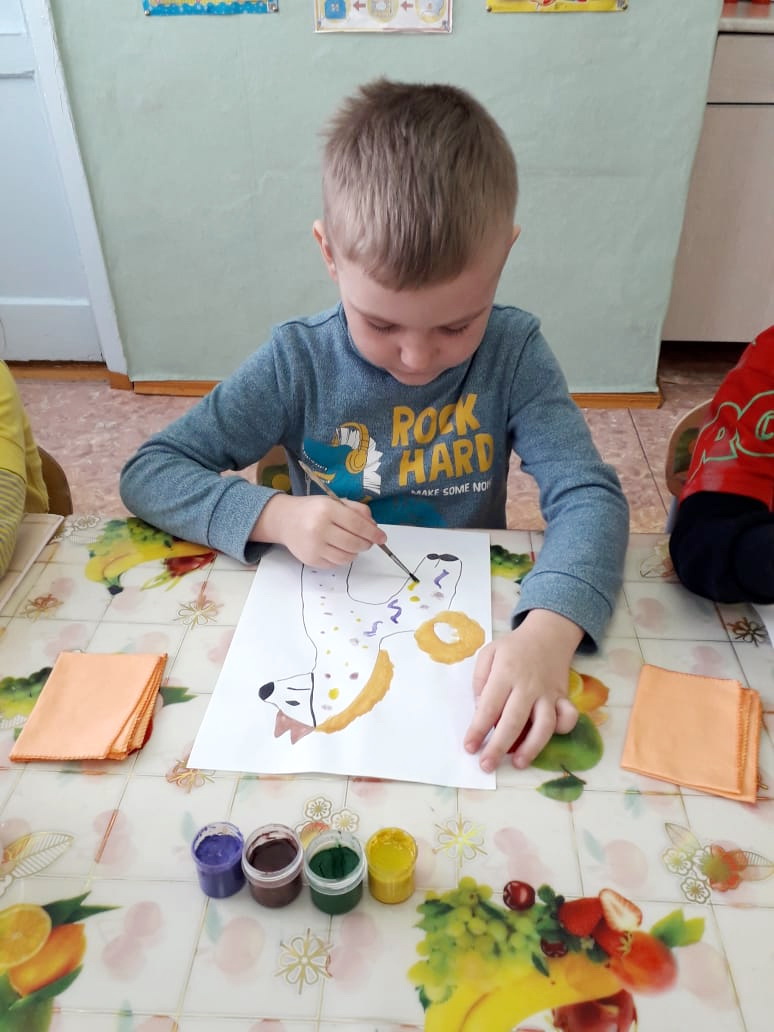 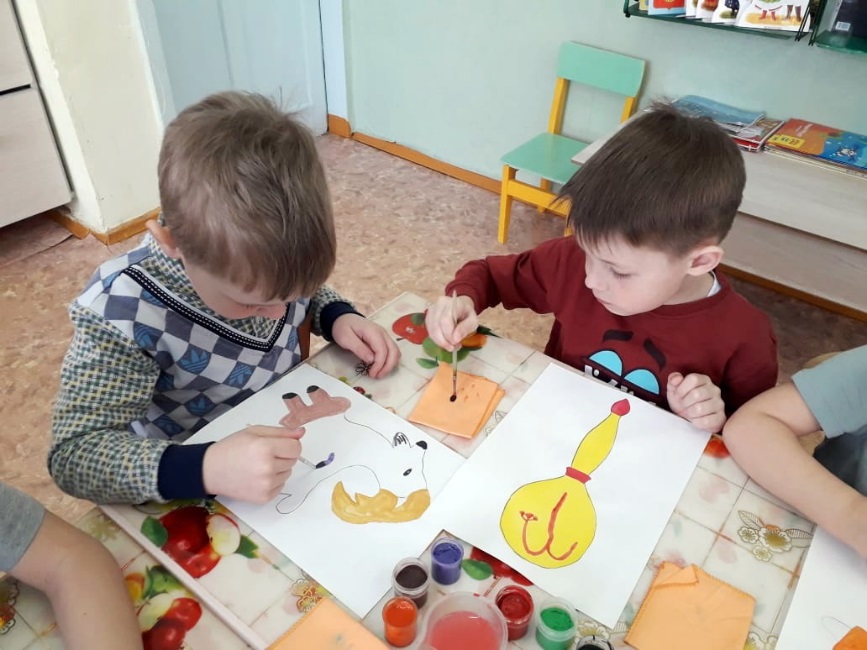 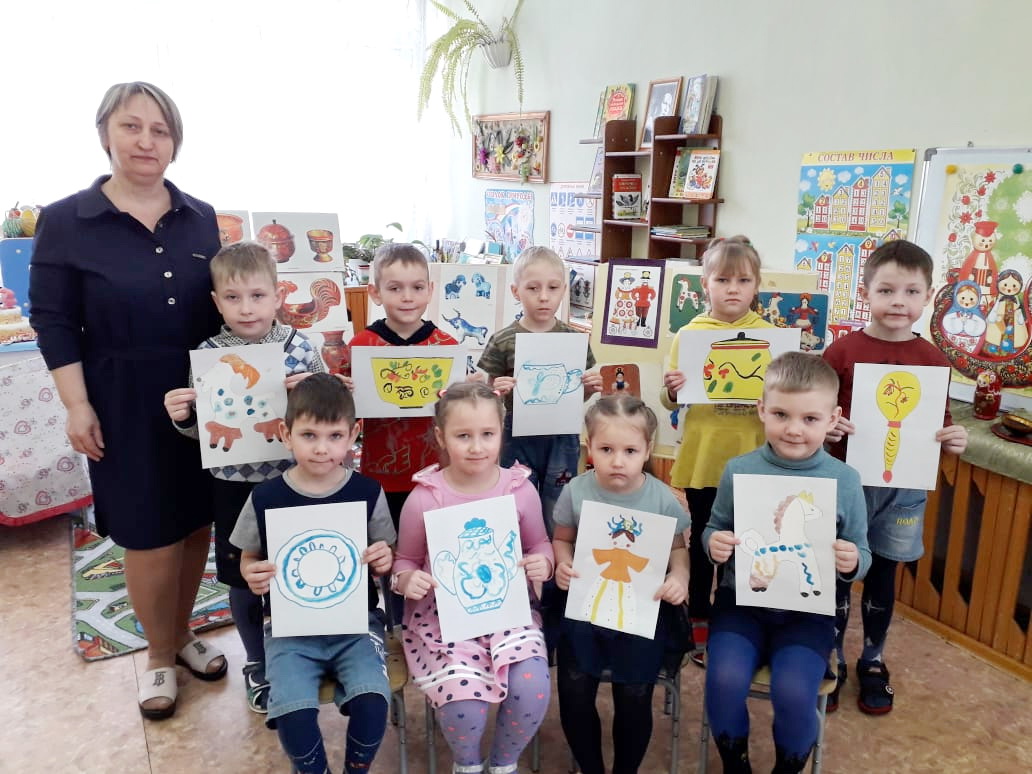 СПАСИБО
 ЗА ВНИМАНИЕ!